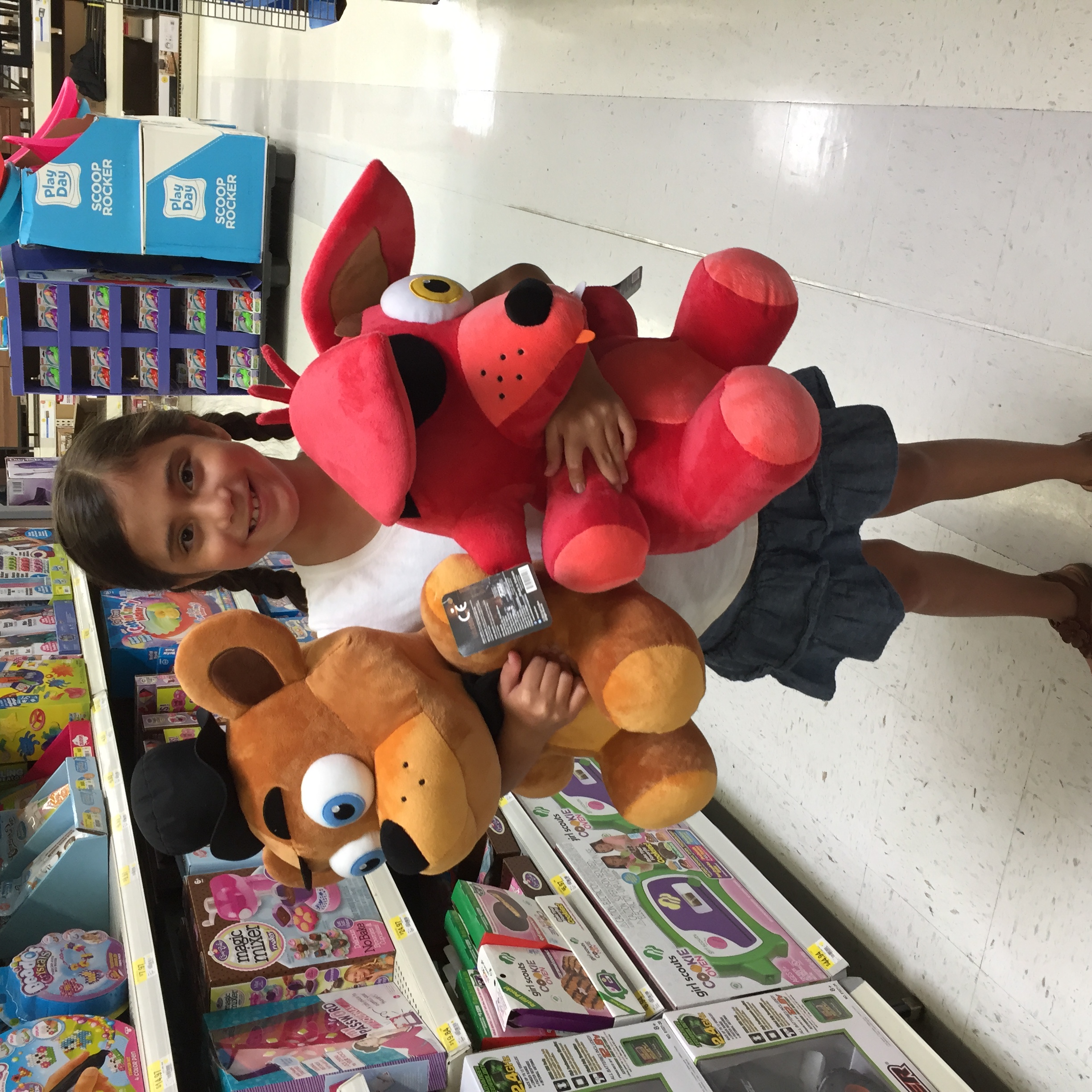 Nicolette’s Life
Siblings
I have a sister and brother and their names are Camilla and Alex.
My sister is 21 and my brother is 16.
I love my family.
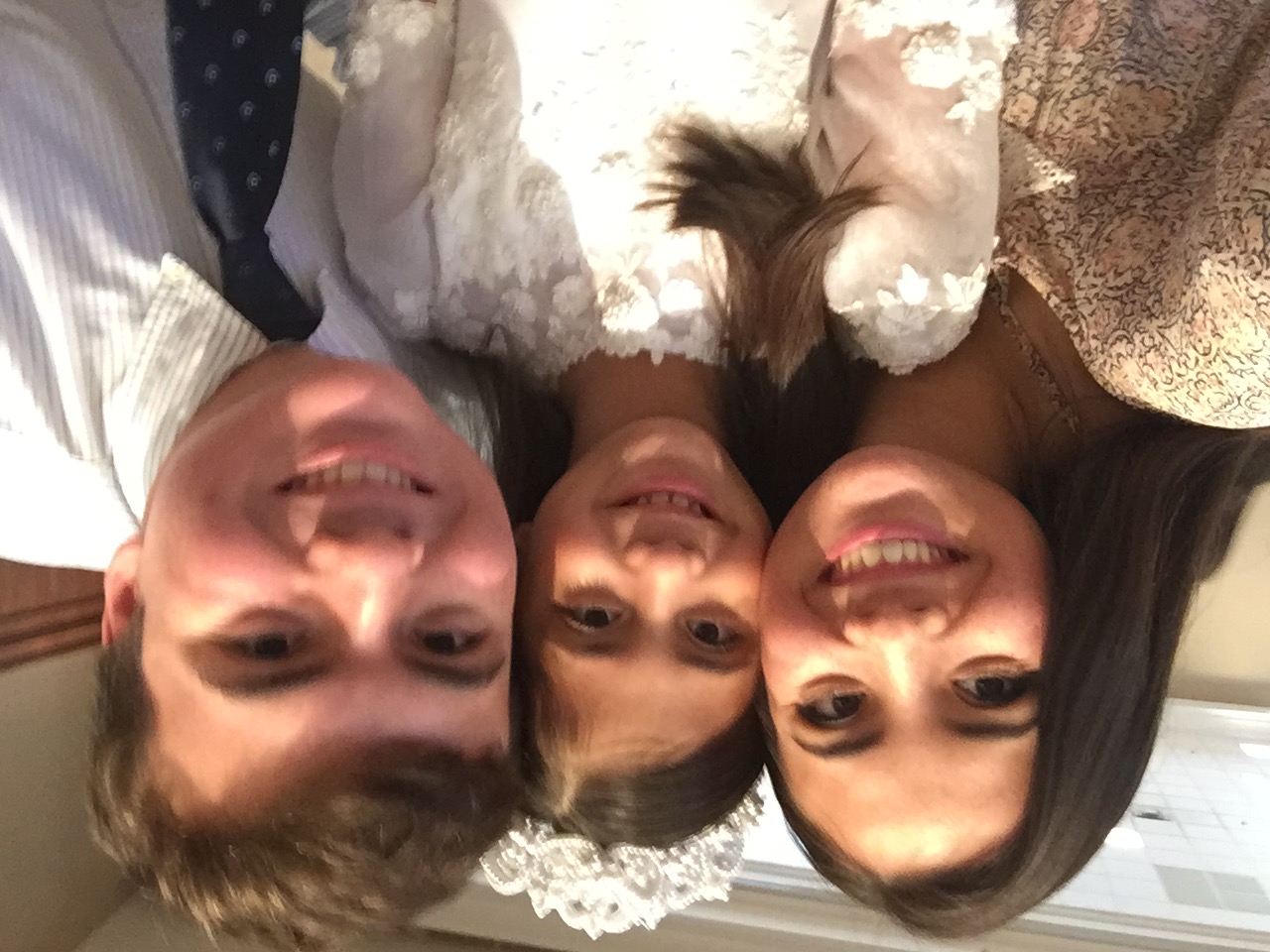 I have a mom named May Fornes.
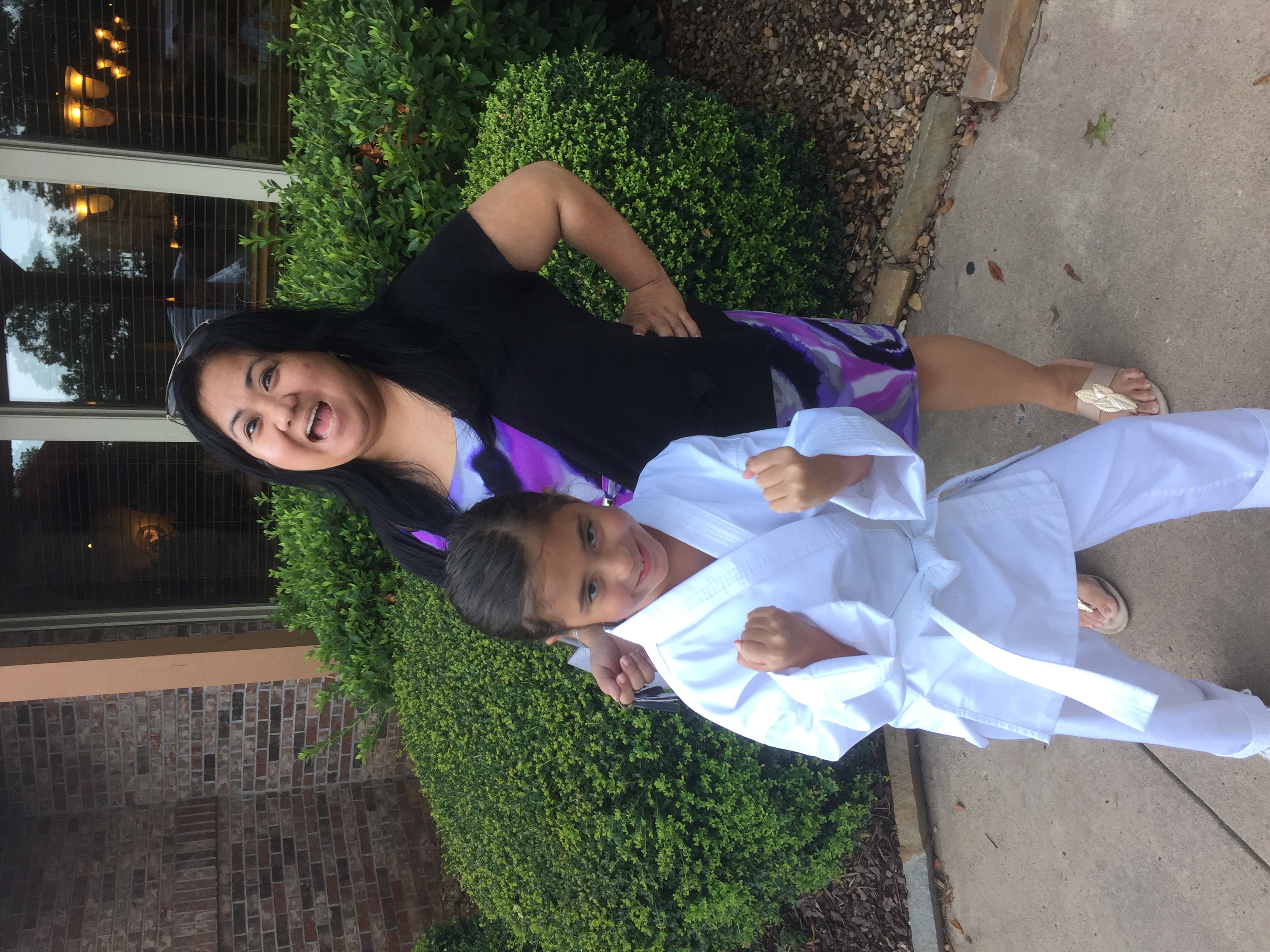 I mostly do taekwondo and play roblox.
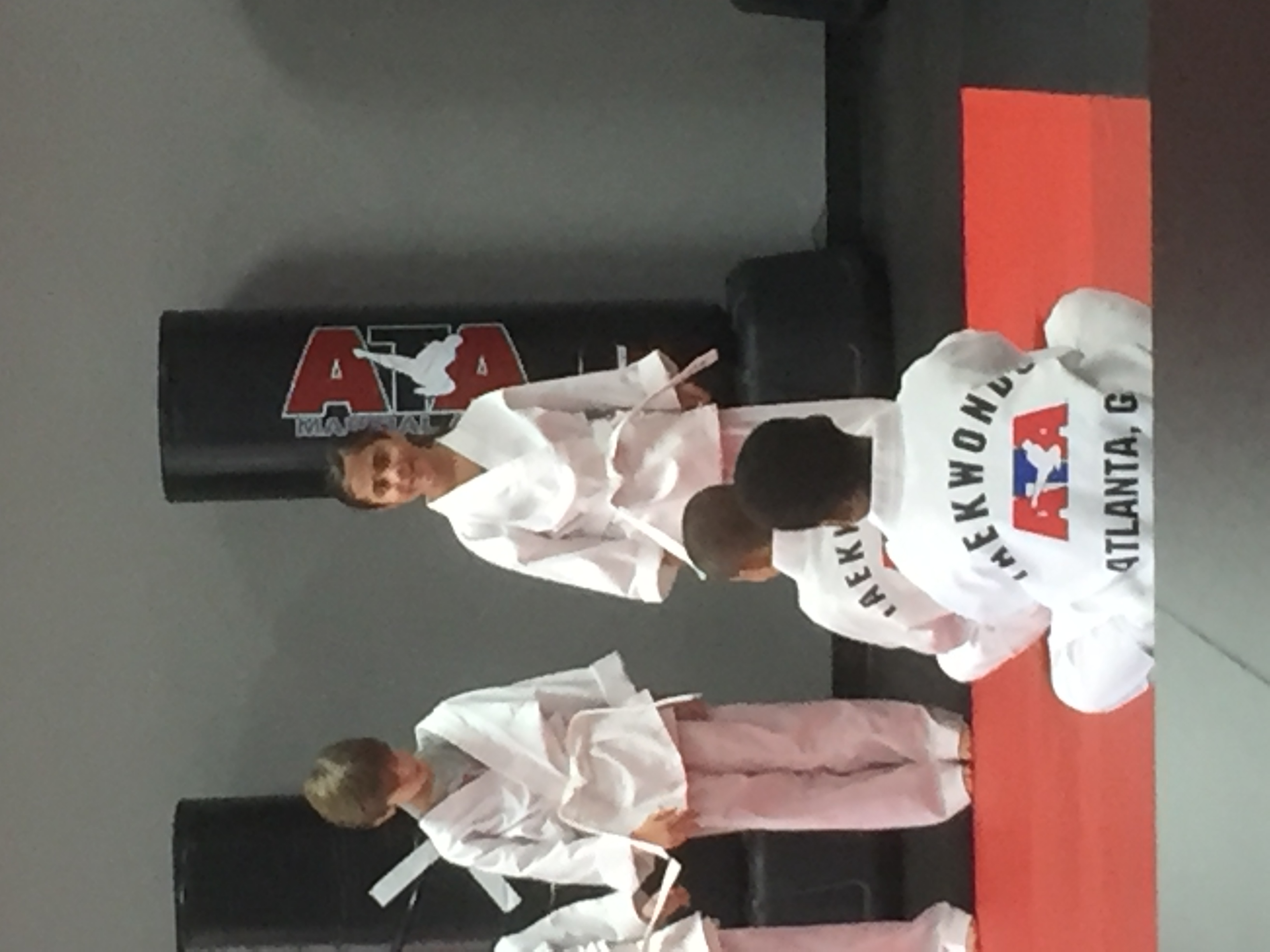 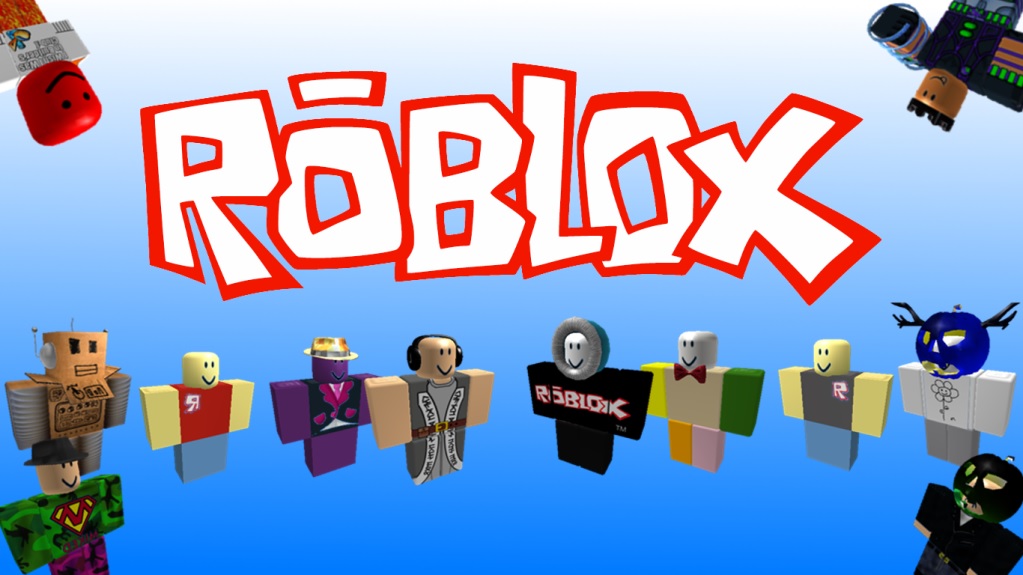 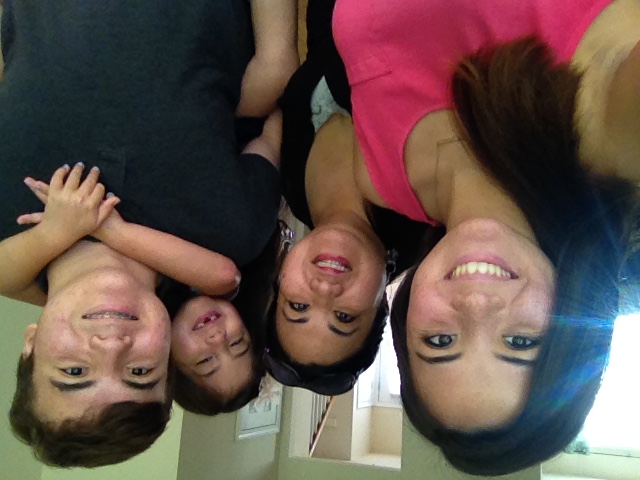 I love my family and home.
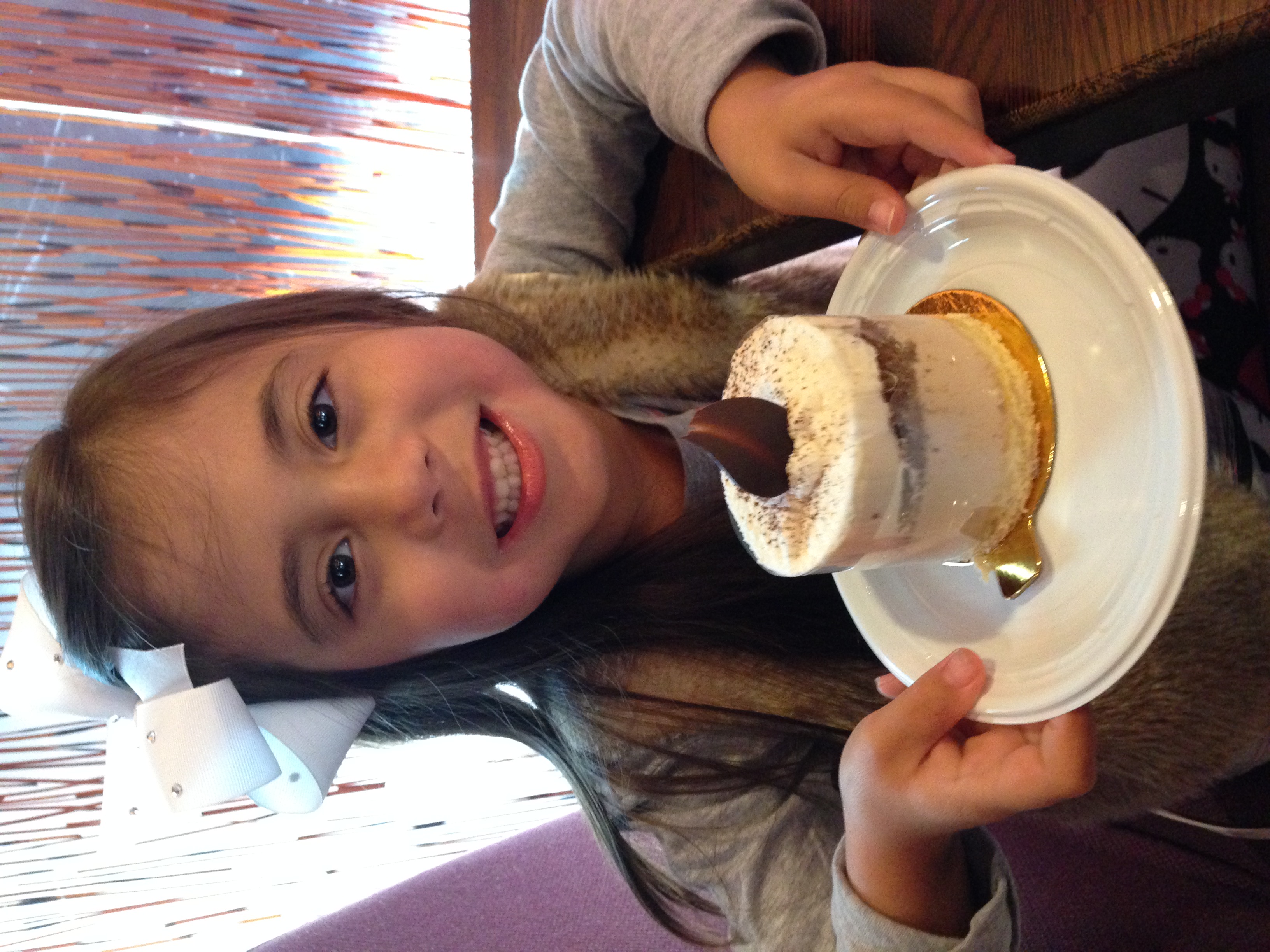 I like CHOCOLATE AND
SWEETS!
I love animals!
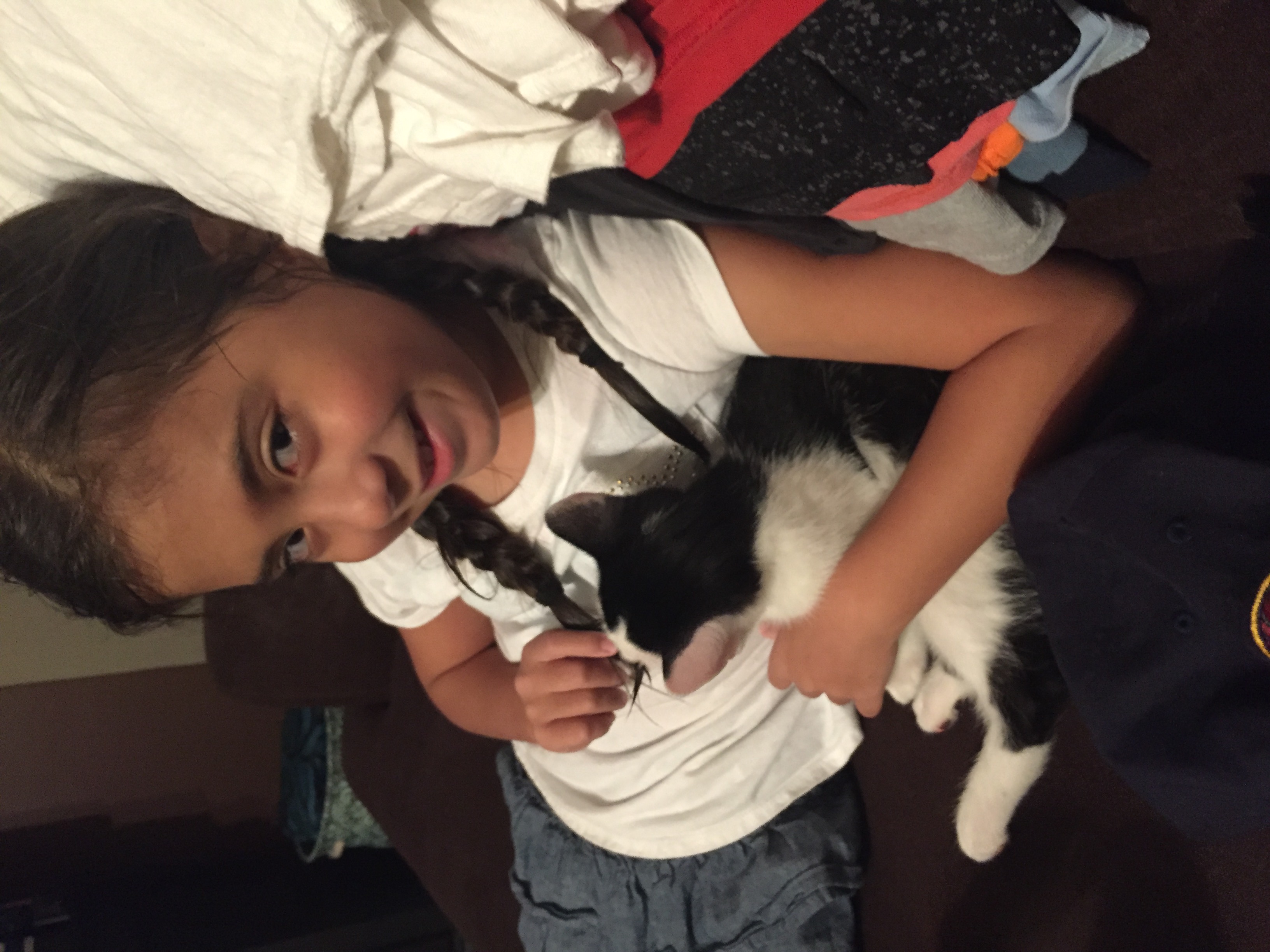